XV TORNEO COMUNIDAD FORAL DE NAVARRA DE REMONTE                                                             GRAN PREMIO MAGNA 2020                                                       Parejas: ZEBERIO II-GARCES   EZKURRA II-BARRICART                                                                          UTERGA-OTANO        MATXIN III-AZPIROZ           ALDABE-ION
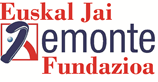 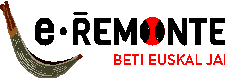 LIGUILLA DE CUARTOS

                 
                      LEKUNBERRI, VIERNES Y SÁBADO                                                                                             HUARTE-ARAKIL, VIERNES 
                         14 Y 15 DE AGOSTO (19 y 22 h)                                                                                                11 DE SEPTIEMBRE (22 h) 
    
                   ZEBERIO II-GARCES // ALDABE-ION                                                                           ZEBERIO II-GARCES // EZKURRA II-BARRICART 
                UTERGA- OTANO // MATXIN III-AZPIROZ

                               DONEZTEBE, VIERNES Y SÁBADO                                                                                                      ARBIZU, SÁBADO 
                         21 Y 22 DE AGOSTO (22 h)                                                                                                     12 DE SEPTIEMBRE (18 h) 
       
                         EZKURRA II-BARRICART // MATXIN III-AZPIROZ                                                             ALDABE-ION // MATXIN III-AZPIROZ 
                           UTERGA- OTANO // ALDABE-ION

                                     AOIZ, VIERNES Y SÁBADO                                                                                           PUENTE LA REINA, VIERNES Y SÁBADO  
                        28 Y 29 DE AGOSTO (22 h)                                                                                                  18 Y 19 DE SEPTIEMBRE (22 h) 
             
                       ALDABE-ION // EZKURRA II-BARRICART                                                                          ZEBERIO II-GARCES // MATXIN III-AZPIROZ 
                             ZEBERIO II-GARCES // UTERGA-OTANO                                                               UTERGA-OTANO // EZKURRA II-BARRICART
                 

SEMIFINALES
TAFALLA, VIERNES Y SABADO 
02 Y 03 DE OCTUBRE (22 y 19 h)                                     

SEGUNDOS CLASIFICADOS LIGUILLA // TERCEROS CLASIFICADOS LIGUILLA
PRIMEROS CLASIFICADOS LIGUILLA // CUARTOS CLASIFICADOS LIGUILLA

FINAL
ZUBIRI, SABADO 10 DE OCTUBRE (18,00 H)
GANADORES DE LAS DOS SEMIFINALES